Sputum microbiome profiles identify severe asthma phenotypes of relative stability at 12-18 months
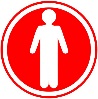 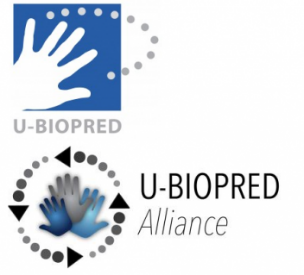 Airway obstruction
Pathogenic bacteria
More severe
asthma
Severe adult asthma patients
12-18 month 
follow-up
Baseline
Cluster 1
Neutrophils
Cluster 2
Unsupervised microbiome-driven clustering
Macrophages
Less severe
asthma
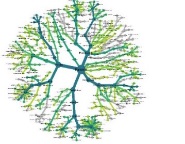 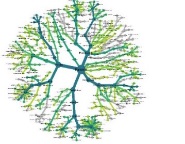 Commensal bacteria
2 robust microbiome clusters with relative stability after 12-18 months
Sputum microbial signature assessment
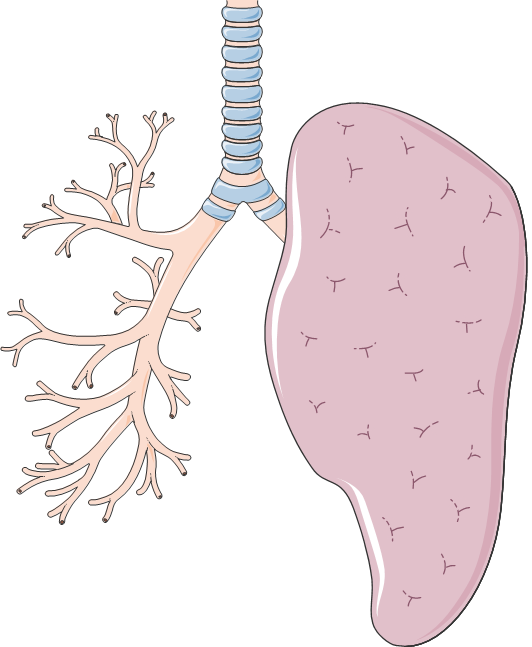 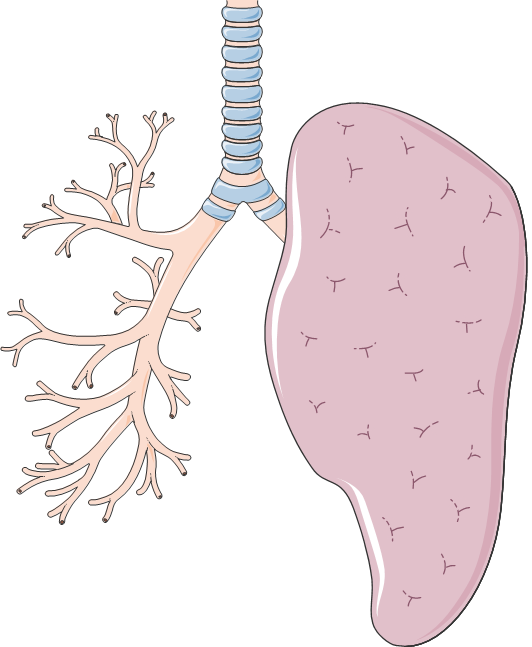